Netball
RULES & TECHNIQUES OF GAMES 
SEMESTER III
B.S HEALTH &PHYSICAL EDUCATION 
LCWU
Netball
Netball is enjoyed in over 70 countries and by more than 20 million people worldwide. In 1995 it became a recognized Olympic sport and three years later, was played in the Commonwealth Games at Kuala Lumpur. Netball competition is also a part of the 2018 Commonwealth Games in Gold Coast, Australia.
Where is netball played?
The Netball Court
Where to Stand?
C-Center: Allowed to run the whole court except for the goal circles.
WA-Wing Attack: Middle: Center and your goals third except for the goal circle.
WD-Wing Defense: No goal circle. Center half and both thirds.
GD-Goal Defense: Opponents goal circle, third and Center. Not your goal circle nor your third.
GA-Goal Attack: Your goal circle, third and center. No oppenents goal circle.
GS-Goal Shooter: Your goal circle and third. No opponents goal circle, third and center.
GK-Goal Keeper: Opponents goal circle and third. No center, your third and goal circle.
Throwing the ball
WHERE CAN I GO
GA
GD
GS
GK
C
WD
WA
These include items such as netball bibs, ball bags, netball nets, floor tape, netball sets, netball coaching equipment, needle adapters and, of course, netball starter packs. Netball Goal stands for the gym, games hall, playground or garden are also available.
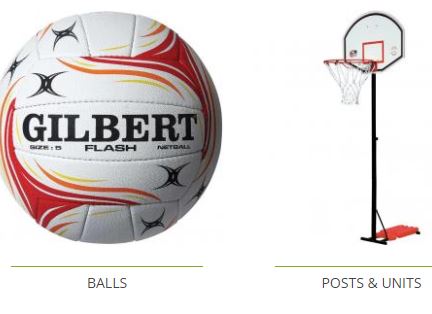 Equipment's
International Netball Federation
1960
Federation
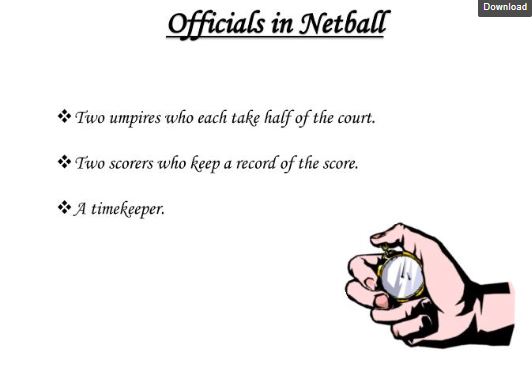 THANKS